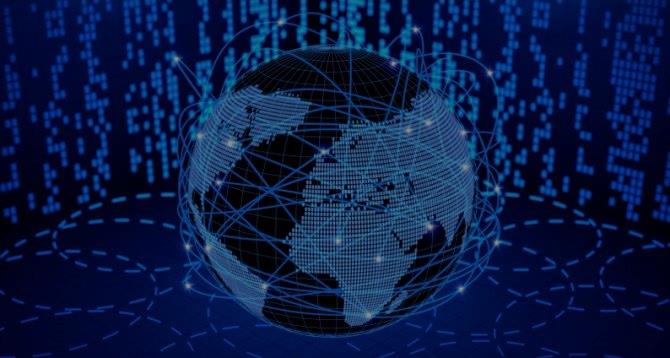 Результаты обеспечения функций коммуникаций и внедрения электронного картирования мероприятий на сайте Секретариата Комитета КСОЗ
Бишкек 2018
Назначение веб-сайта
Важными функциями Комитета являются коммуникация и распространение информации для обеспечения прозрачности и вовлеченности, которые являются основными принципами Глобального Фонда.
Для обеспечения функций коммуникации и распространения информации был создан официальный веб-сайт Комитета www.hivtbcc.kg, на котором освещаются все мероприятия Комитета КСОЗ в области борьбы с ВИЧ/СПИДом и ТБ.
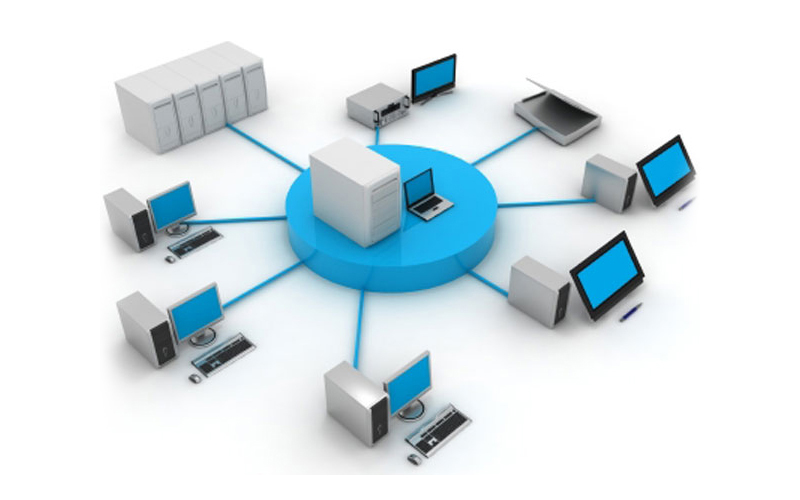 2
Какие задачи выполняет сайт
Публикация информационных бюллетеней по итогам работы Комитета КСОЗ за квартал, освещение мероприятий, связанных с очередными и внеочередными заседаниями Секторов Комитета, осуществления мониторинга сайтов партнеров, международных организаций, публикация новостей и освещение ситуации в целом по стране в области борьбы с ВИЧ/СПИДом и ТБ. В целях обеспечения сохранности материалов Комитета КСОЗ необходимо внедрение системы архивирования данных на жесткий диск и периодическое обновление архивных записей.
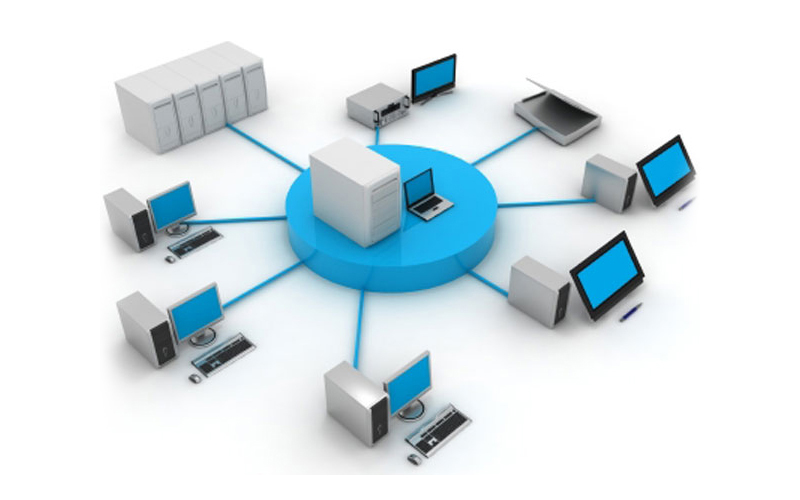 3
Техническое задание
Оказание помощи Секретариату Комитета КСОЗ в управлении и обновлении веб-сайта;
Ввод информации и документации (протоколы заседаний КСОЗ и Секторов КСОЗ, отчеты сайт-визитов по ВИЧ и ТБ, отчеты привлеченных экспертов и другие материалы деятельности Комитета);
Архивирование всех рабочих материалов на жесткий диск и на сервере;
Обслуживание баз данных на сайте;
Обновление антивирусных программ;
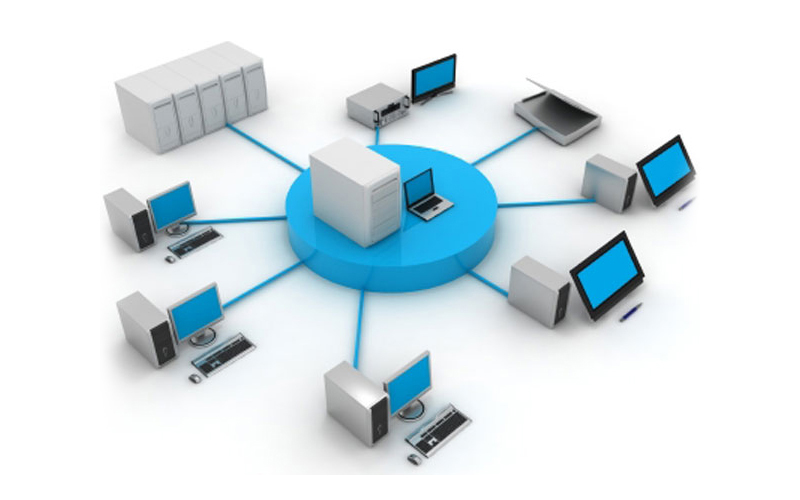 4
Согласно ТЗ выполнены следующие мероприятия
Мультиязычность: исправлен сам компонент, и переведено большое количество материала на английский язык
Корректировка страниц и блоков на сайте
Наполнение сайта контентом
Оцифровка документов и создание на сайте раздела "Архив"
Исправлены небольшие ошибки на сайте
Постоянное обновление ПО
Постоянное обновление систем безопасности
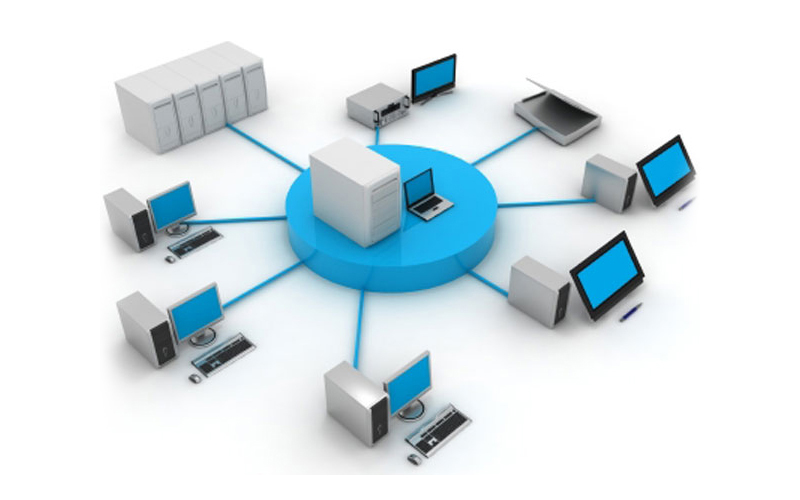 5
Электронная карта
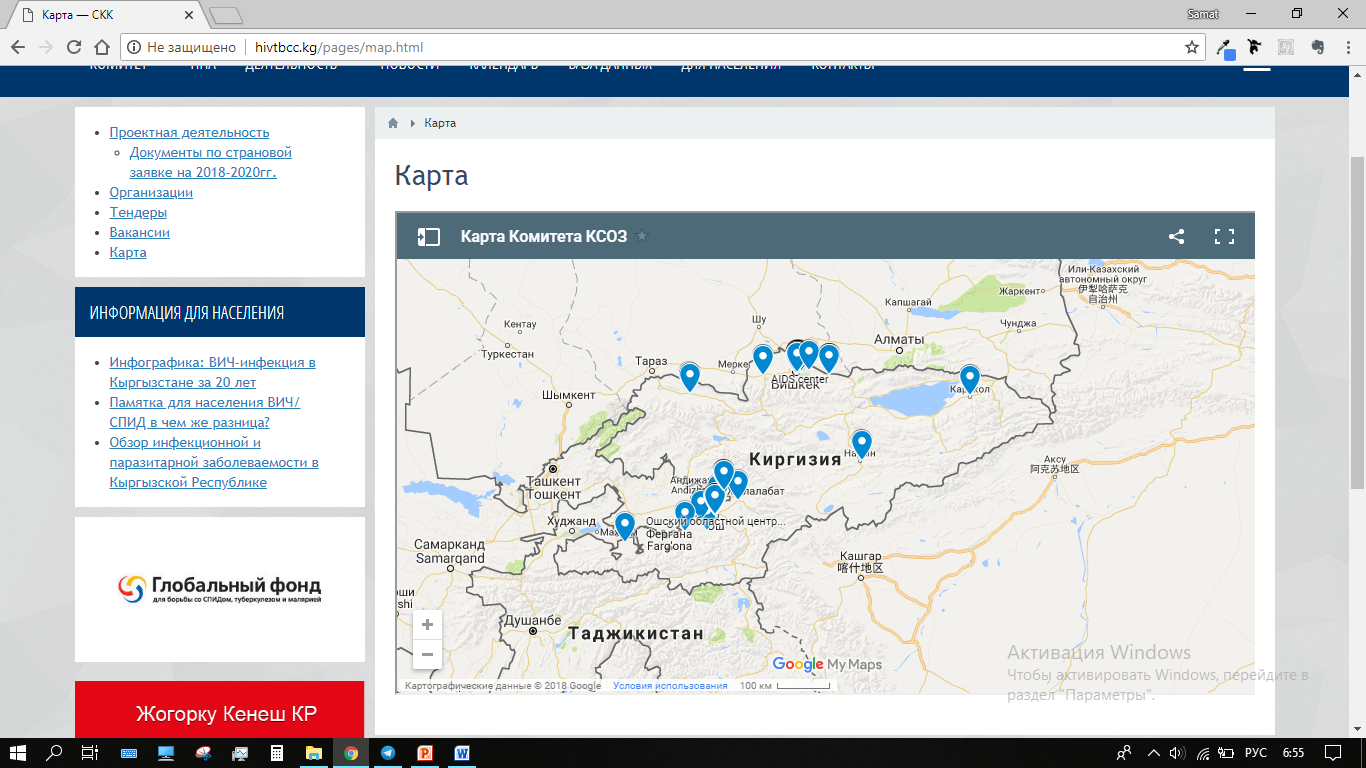 Для исключения дублирования мероприятий необходимо было проведение картирования мероприятий по ВИЧ и ТБ в стране. Для удобства использования данных на сайте секретариата Комитета КСОЗ вся информация по картированию мероприятий были нанесены на электронную карту.
6
Электронная карта
На электронной карте сайта Секретариата Комитета КСОЗ отмечены более 90 организаций:

Государственные организации (Правительство КР, ОГА, Исполнительные организации)
Неправительственные организации вовченные в процессе ВИЧ/ТБ (Индиго, Таис плюс, Ранс плюс)
Международные организации занимающиеся вопросами ВИЧ/ТБ (USAID, UNAIDS, ПРООН ГФ)
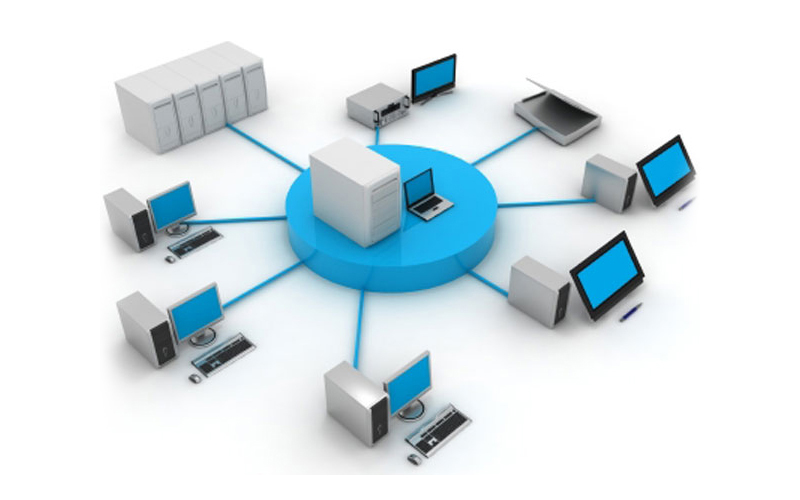 7
Электронная карта
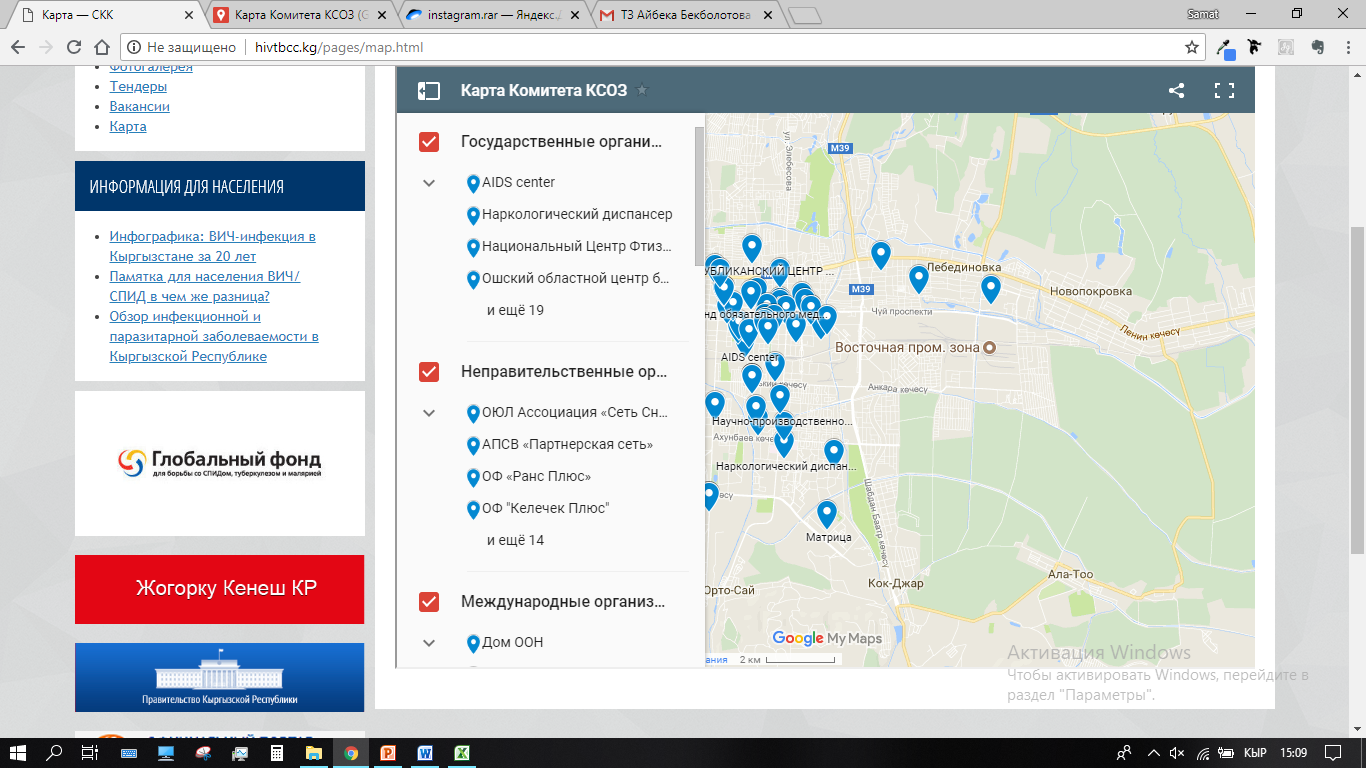 Организации на карте для удобства поиска разделены по следующим группам:
Государственные организации
Международные организации
НПО
НОКП КР
По городам
По областям
8
Электронная карта
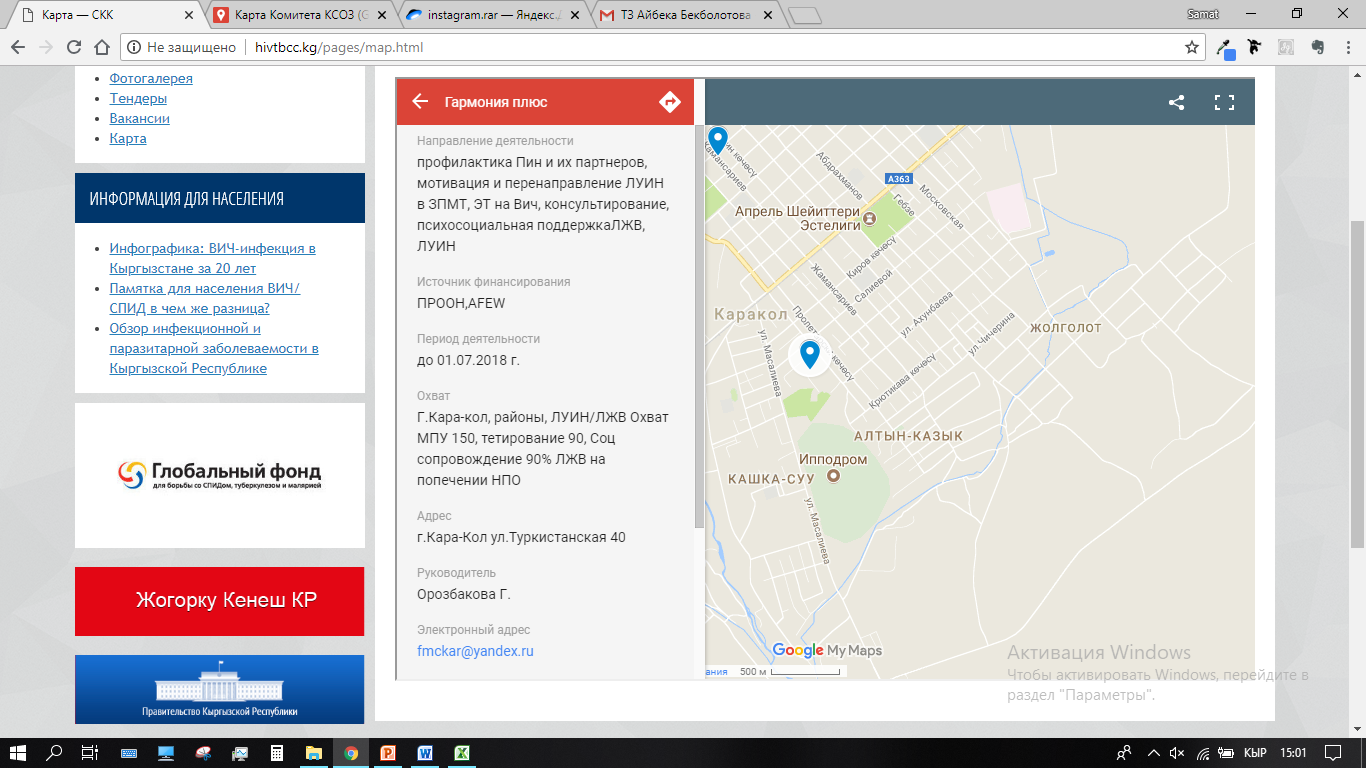 Каждая организация отмеченная на карте имеет следующие данные:
Название организации
Направление деятельности
Период деятельности
Охват деятельности
Источник финансирования
Руководитель
Адрес и Контактные данные
Информация о проведенном сайт-визите
9
Электронная карта
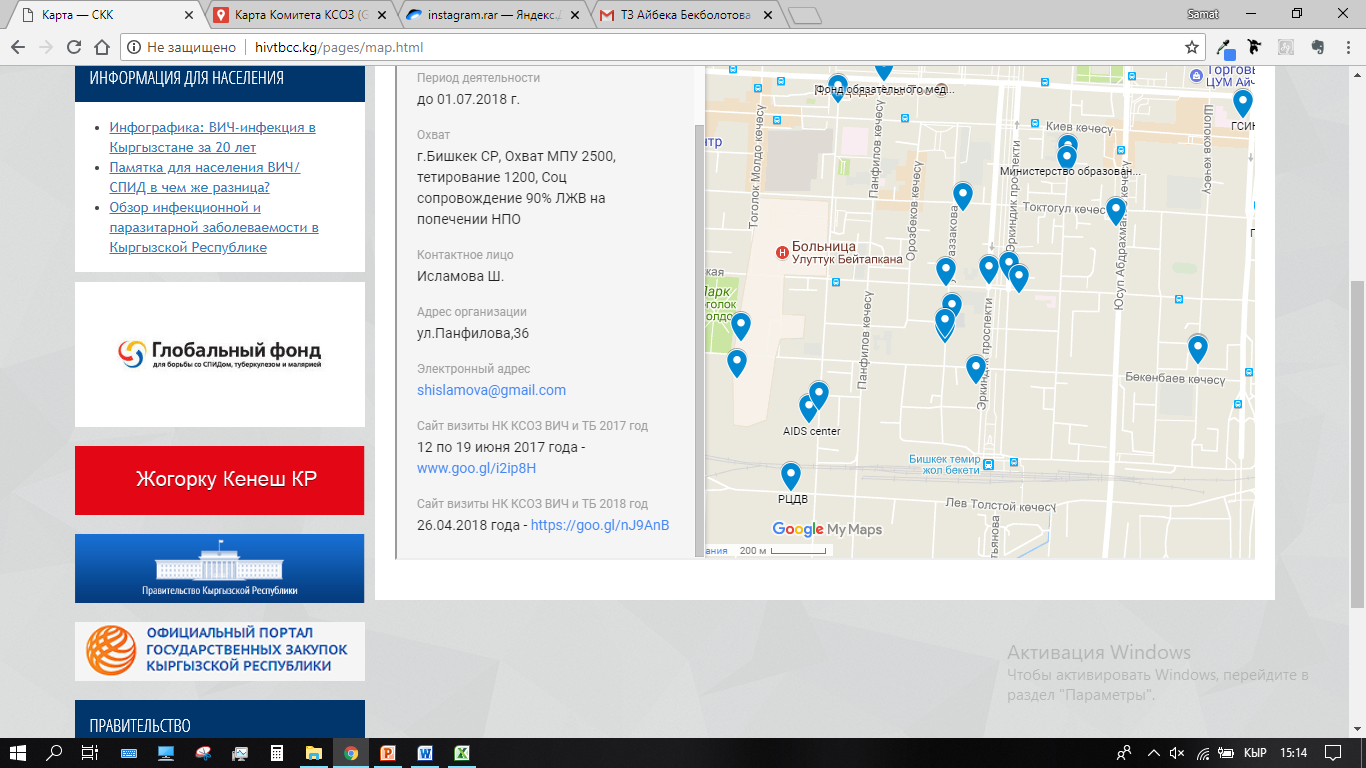 У каждой организации можно найти активные ссылки, перенаправляющие на страницы с отчетами о сайт визитах, если они имеются.
10
Мультиязычность
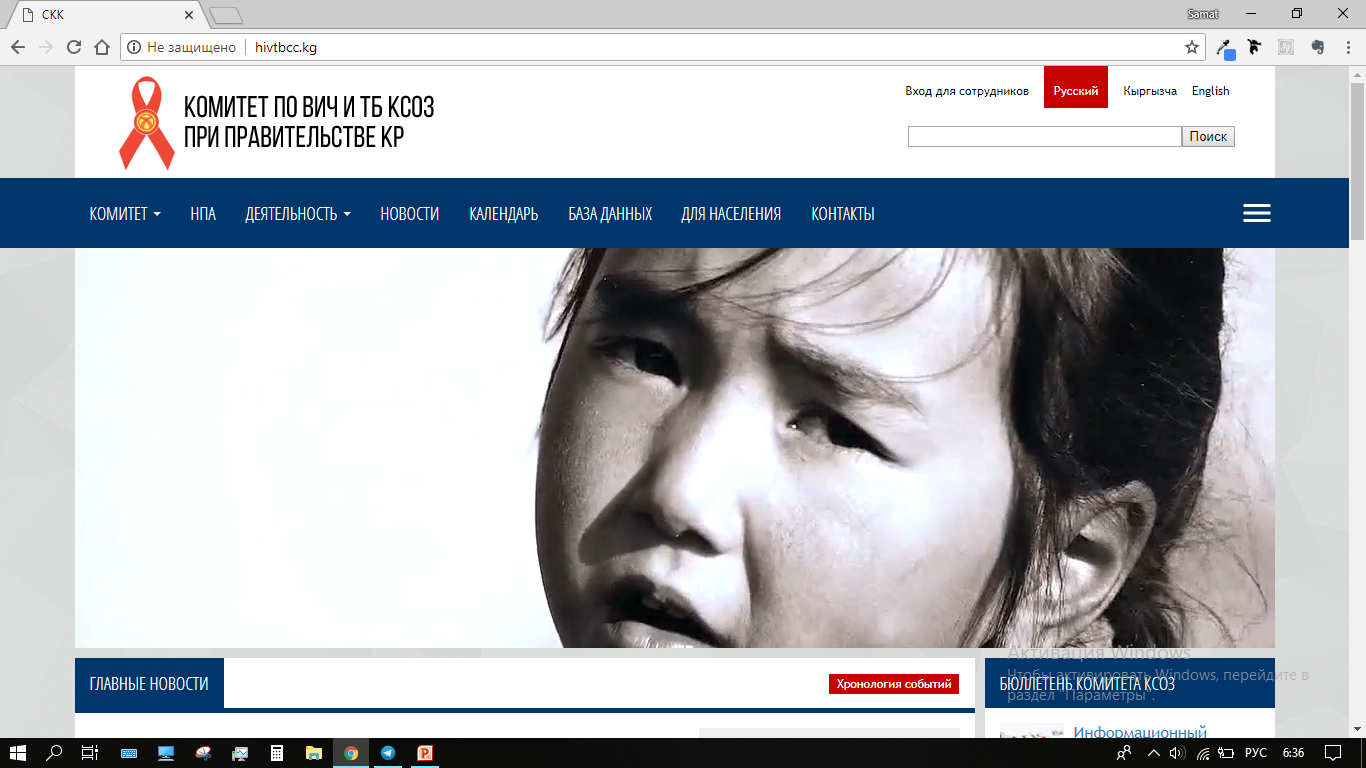 Исправлен компонент мультиязычности,  переведено большое количество материала на английский язык
11
Корректировка страниц и блоков на сайте
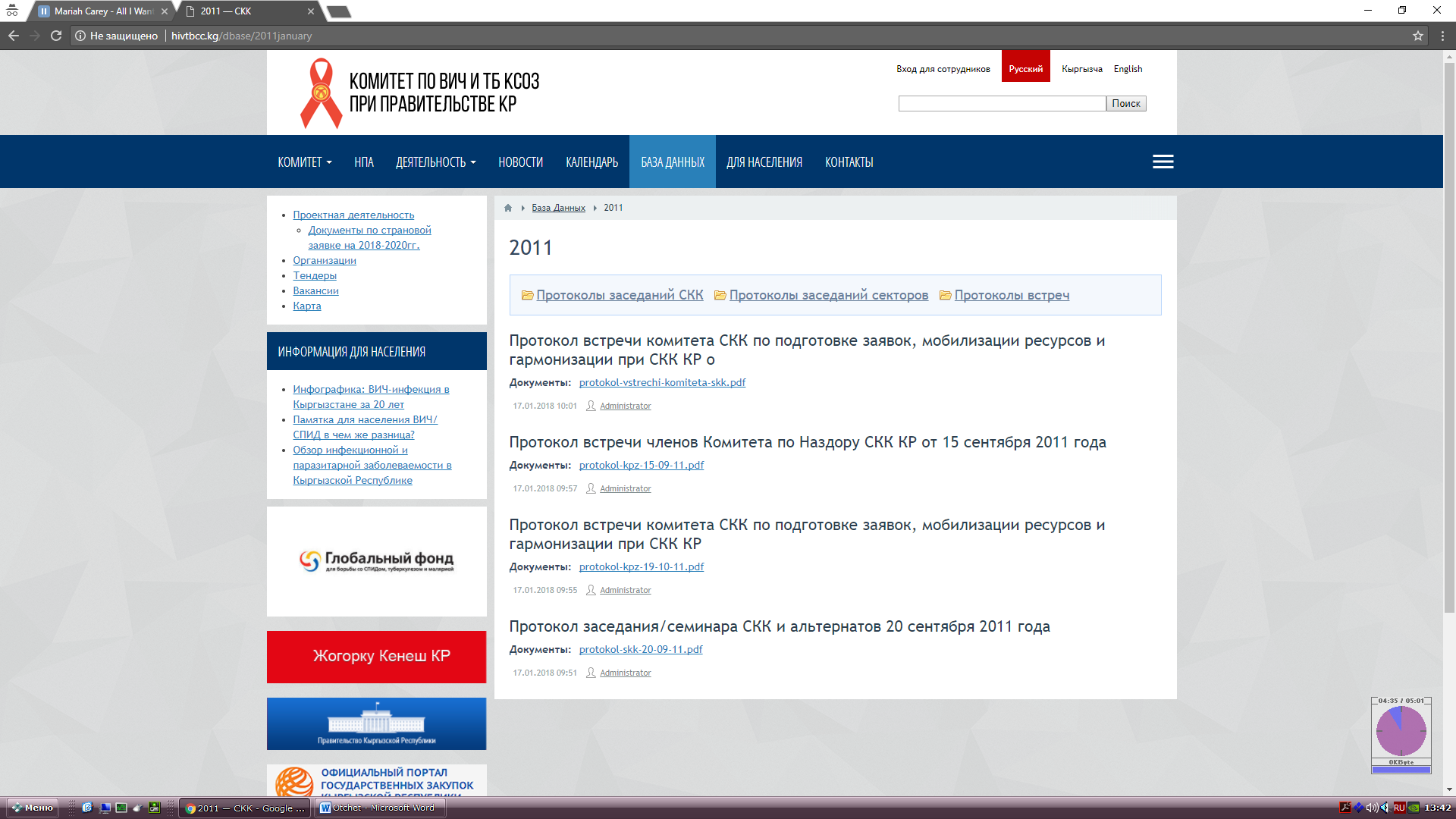 Изменено названия HTML-блока "Информация" на главной странице сайта Комитета на "Информация для населения", в данном блоке размещены ссылки на страницы, находящиеся в разделе "Для населения"
Внесены изменения в раздел "Проектная деятельность": удалены не функционирующие подразделы, изменены настройки создания новой записи в этом разделе (добавлены HTML-поле для описание записи, добавлены поля загрузки файлов)
12
Наполнение сайта контентом
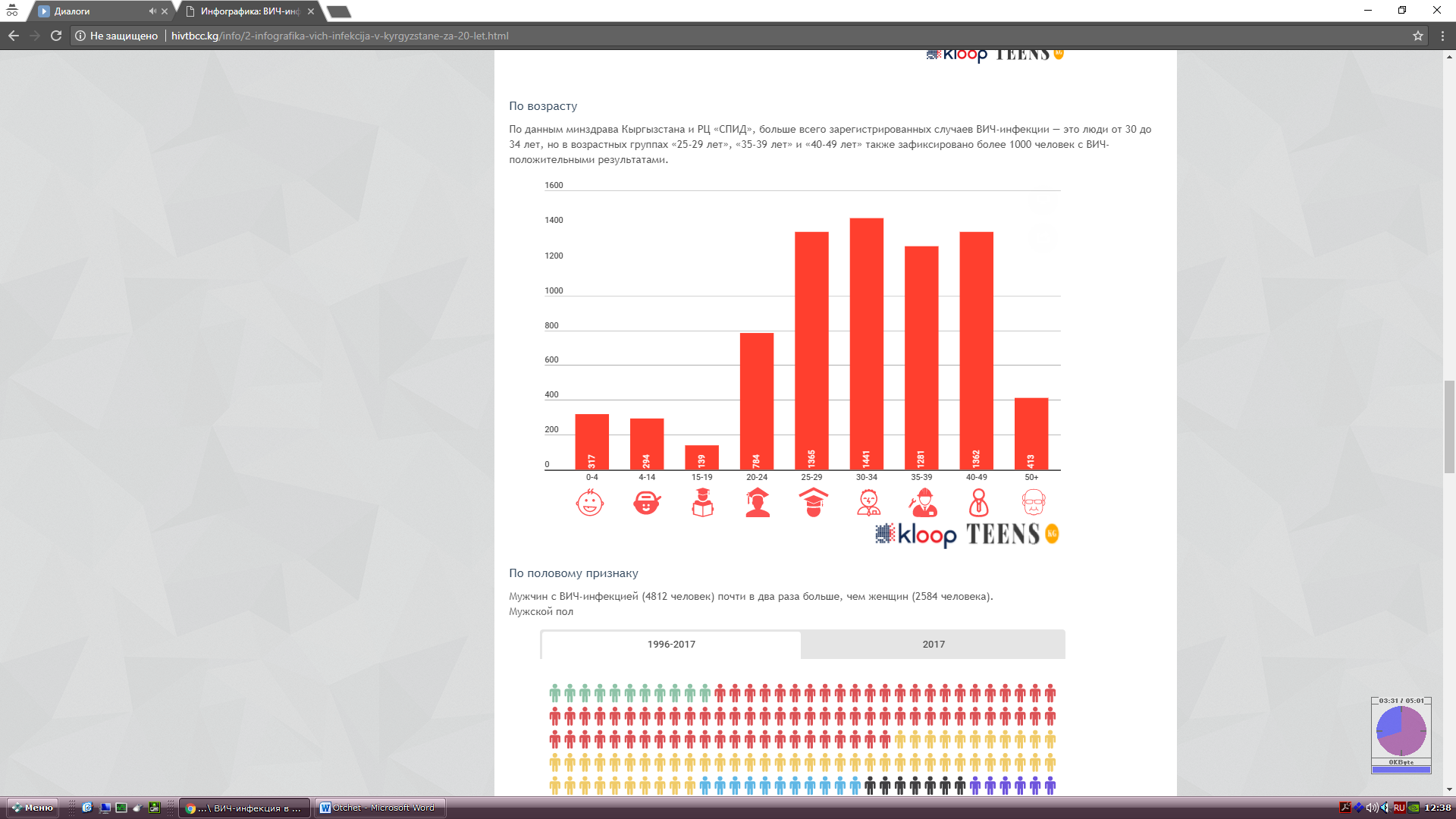 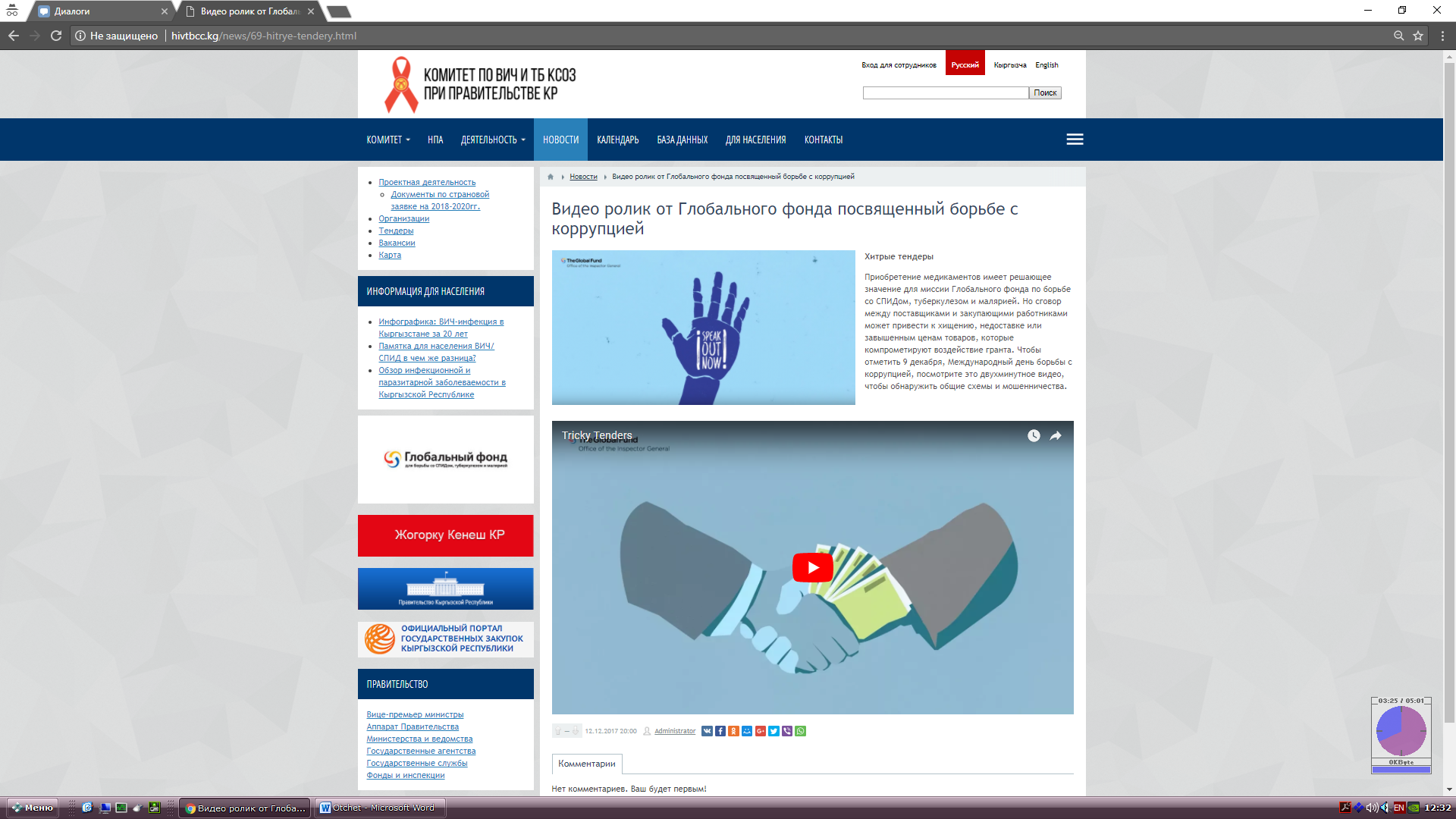 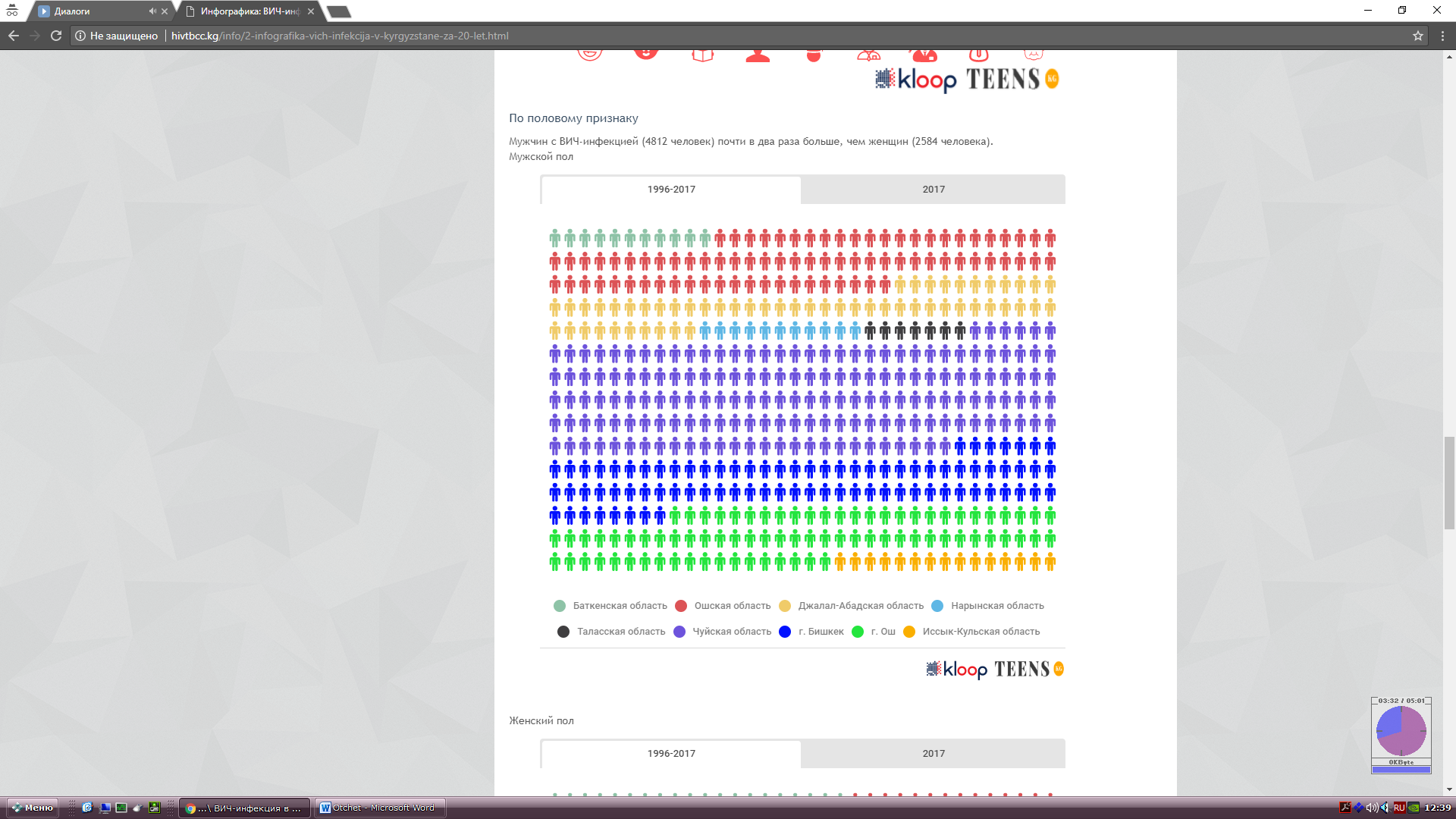 На сайте Комитета периодически размещаются новости, статьи, видео ролики, связанные с проблематикой ВИЧ/СПИД и ТБ
13
Оцифровка документов и создание на сайте раздела "Архив"
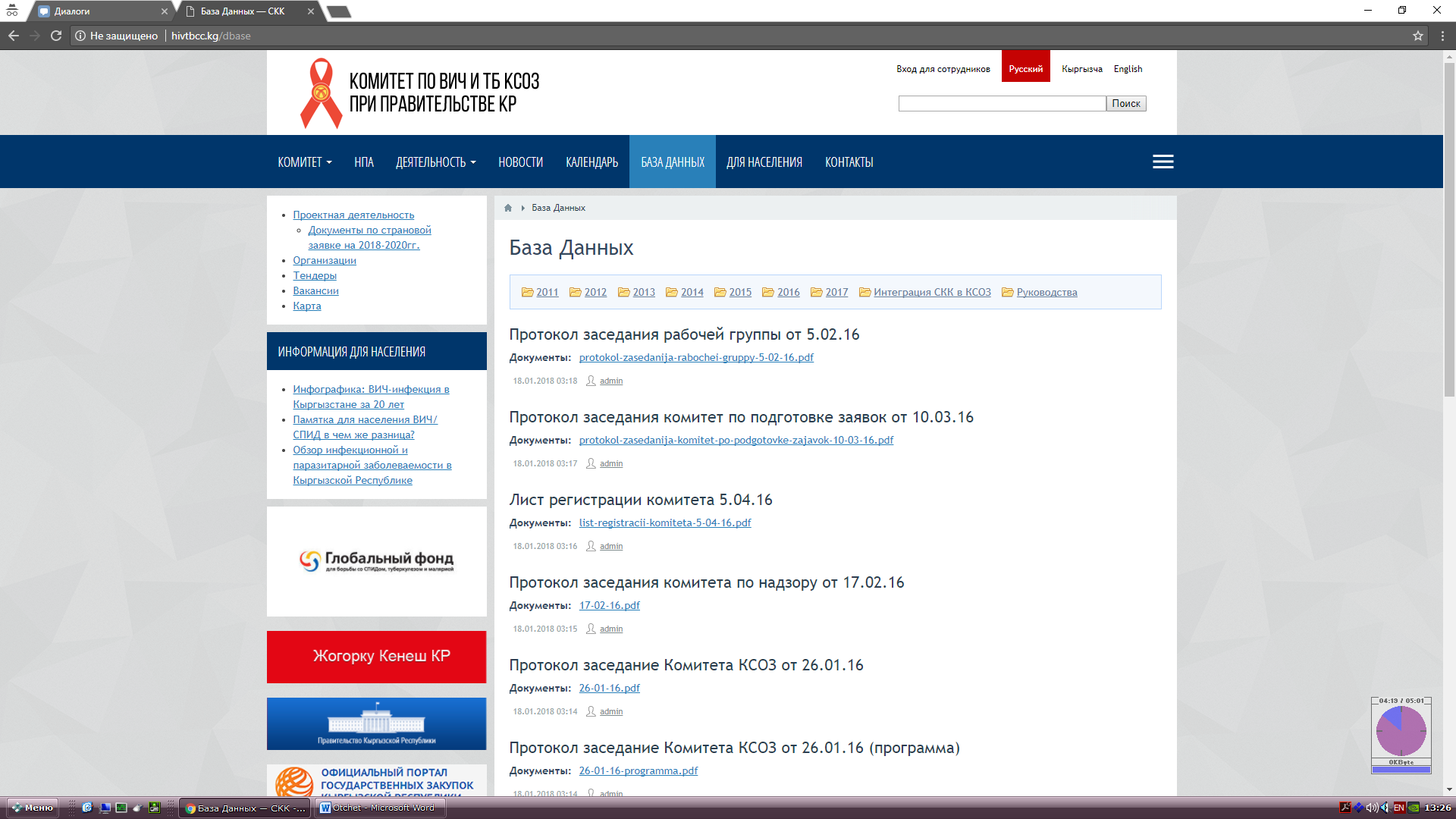 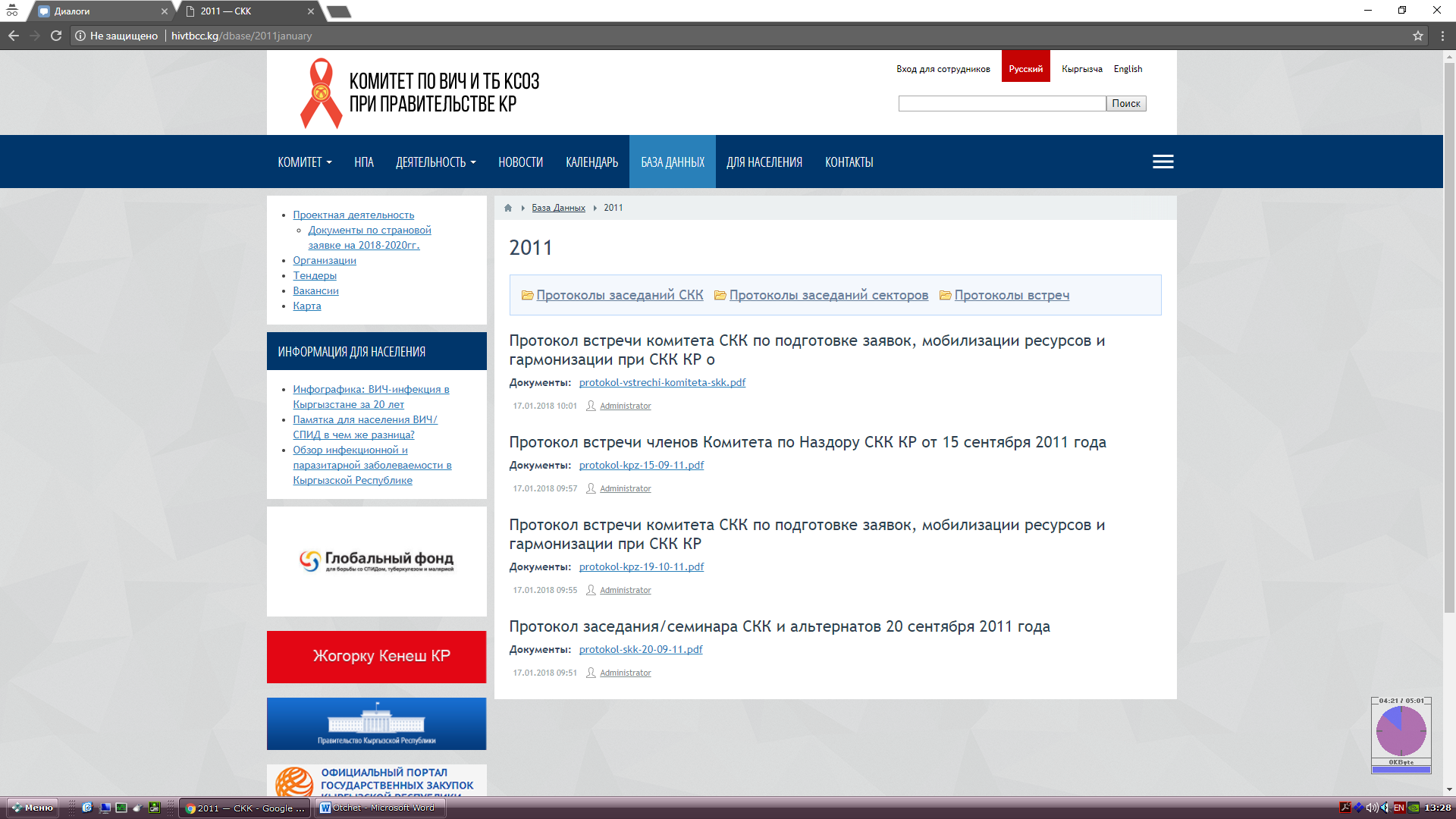 На сайте Комитета создан подраздел "Архив", в котором архивированный материал систематизирован в виде классификации файлов по определенным признакам и по датам.
На данный момент в Базе данных хранятся:
Протоколы всех заседаний с 2011 года
Отчеты сайт-визитов
Отчеты привлеченных экспертов
Другие материалы деятельности Комитета
14
Система безопасности
Система управления сайта Секретариата Комитета КСОЗ является InstantCMS. InstantCMS – это высокопроизводительная, безопасная и надежная система управления сайтом. Система управления сайтом своевременно обновляется  – это залог безопасной и стабильной работы сайта. При этом выполняется следующий комплекс обязательных мер:
резервное копирование сайта
сохранение наработок по оптимизации сайта
сохранение всего содержимого сайта (фото, видео, данные, текст)
проверка сайта на вирусы, лечение вирусов
тест на работоспособность после каждого этапа работ
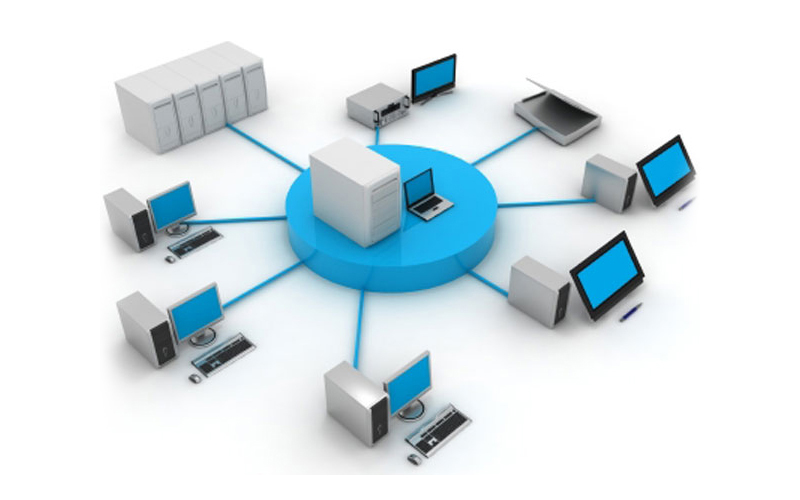 15
Хранение Базы Данных на облачном сервере
Для хранения архивных файлов Комитета, во избежание их утери при различных обстоятельствах, рекомендуется размещение резервных копий документов на удаленном облачном сервере. Это обеспечило бы дополнительную безопасность хранения данных. Также хранение данных на удаленном облачном сервере обеспечило бы удобство работы с файлами всем сотрудникам секретариата комитета КСОЗ
Изучив коммерческие предложения различных компаний, была выделена компания «333.KG», которая предложила самое подходящее по техническим требованиям облачный сервер по самой выгодной цене.
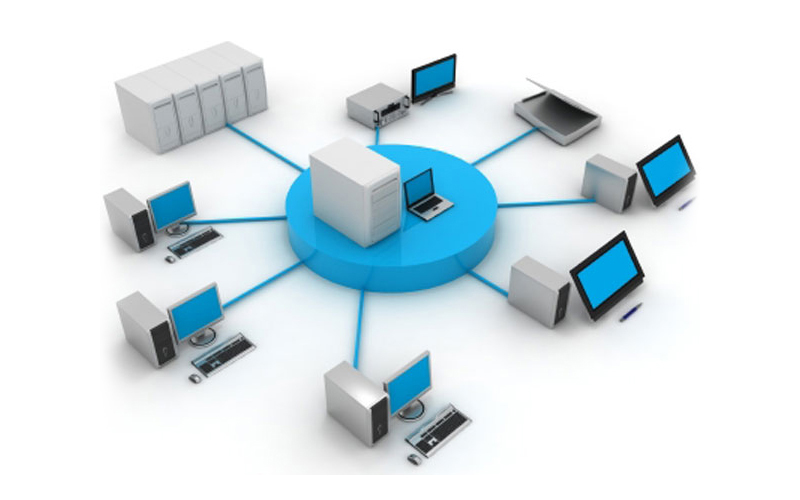 16
Достигнутые результаты
На сайте секретариата комитета КСОЗ размещено:
Более 100 новостей и статей о мероприятиях тесно связанных с деятельностью Секретариата Комитета КСОЗ;
Более 200 файлов документации заархивированы и хранятся в открытом доступе на сайте Комитета 
На сайте Комитета размещены данные более 90 организаций партнеров Комитета
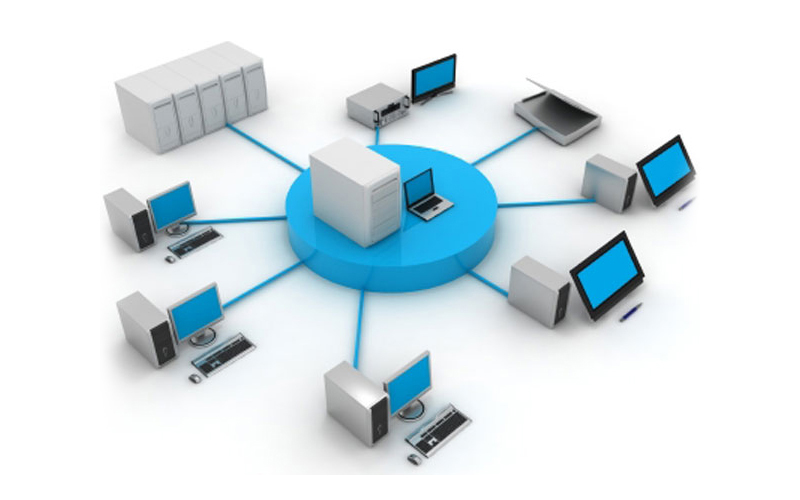 17
Выводы и предложения
Создана уникальная на данный момент платформа для обеспечения коммуникаций с общественностью, информированию и получение обратной связи от населения в тематике ВИЧ/СПИД, ТБ и Малярии в Кыргызстане.
Для дальнейшего развития сайта предлагаем сделать упор на продвижение в интернете, как посредством оптимизации поисковых выдач, так и через социальные сети, также сотрудничества с другими ресурсами и СМИ представленных в интернете по смежной тематике.
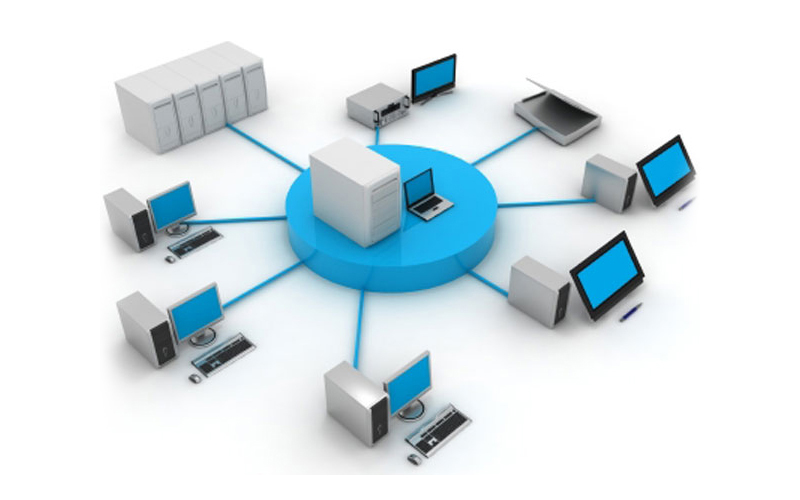 18
Ответы на вопросы
Спасибо за внимание!
19